Changes and Continuity in the Historiography of the Swiss Reformation
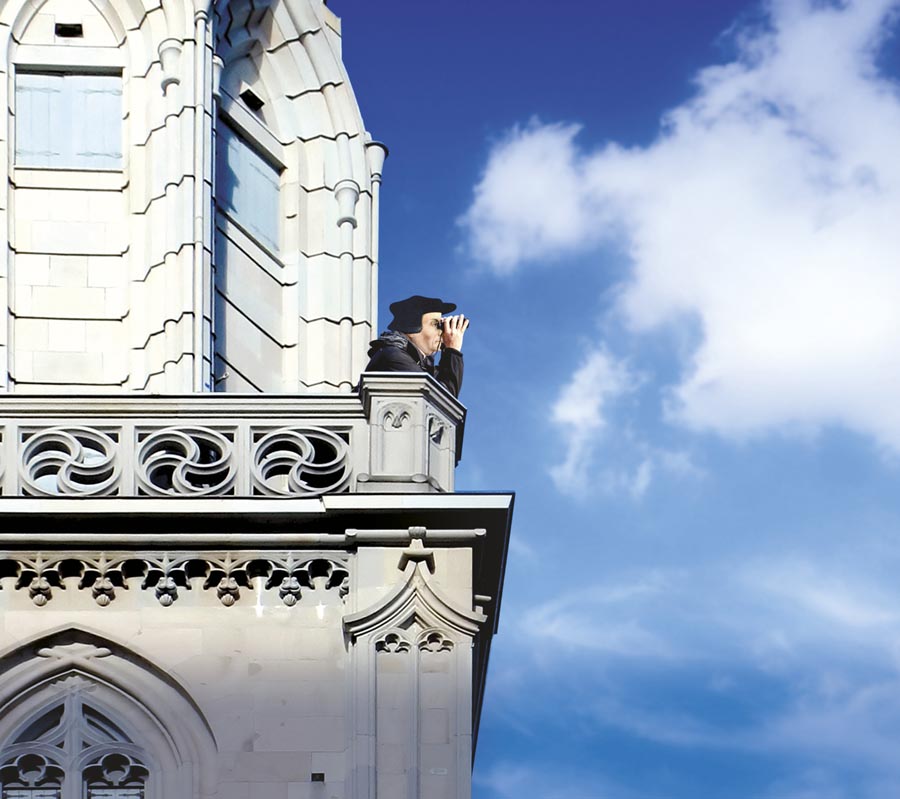 Prof. Dr. Peter Opitz, Zürich
Seite 1
Changes and Continuity in the Historiography of the Swiss Reformation
The complexity of the Swiss Reformation and its Outcome
Seite 2
Changes and Continuity in the Historiography of the Swiss Reformation
The complexity of the Swiss Reformation and its Outcome
The “Zwinglian” Reformation as a Communal Reformation
Seite 3
Changes and Continuity in the Historiography of the Swiss Reformation
The complexity of the Swiss Reformation and its Outcome
The “Zwinglian” Reformation as a Communal Reformation
A religious Reformation as a political Reformation
Seite 4
Changes and Continuity in the Historiography of the Swiss Reformation
The complexity of the Swiss Reformation and its Outcome
The “Zwinglian” Reformation as a Communal Reformation
A religious Reformation as a political Reformation
The complicated relationship to the Wittenberg Reformation
Seite 5